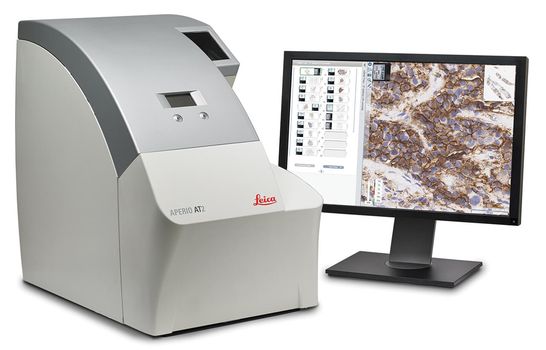 Fig.1 – Leica Aperio AT2
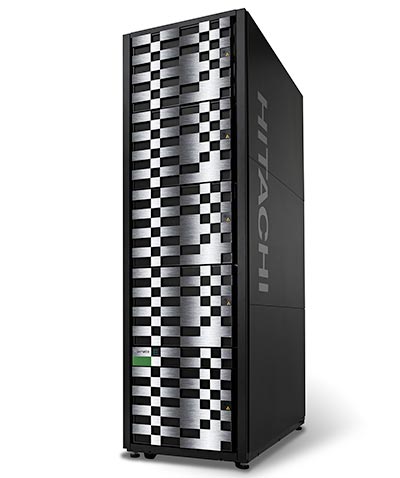 Fig.2 – Hitachi VSP G600
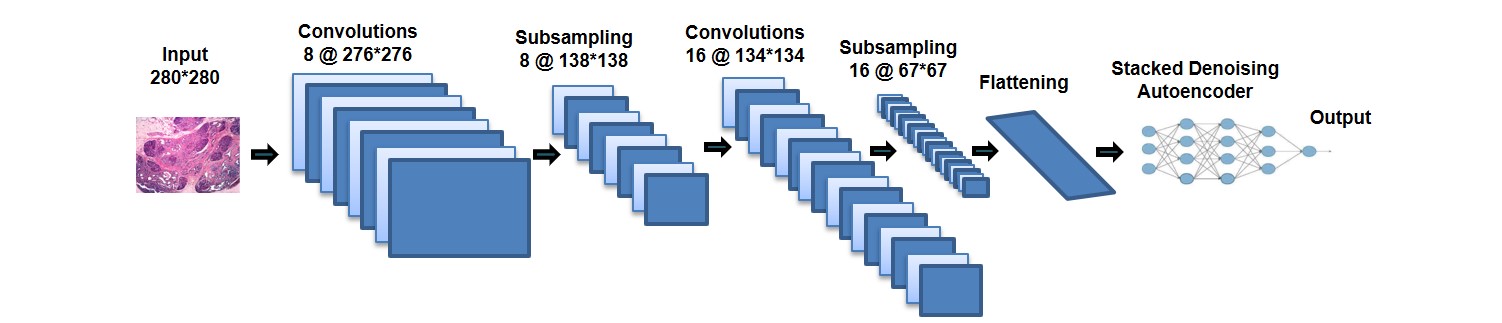